CRICKET WITH TONY
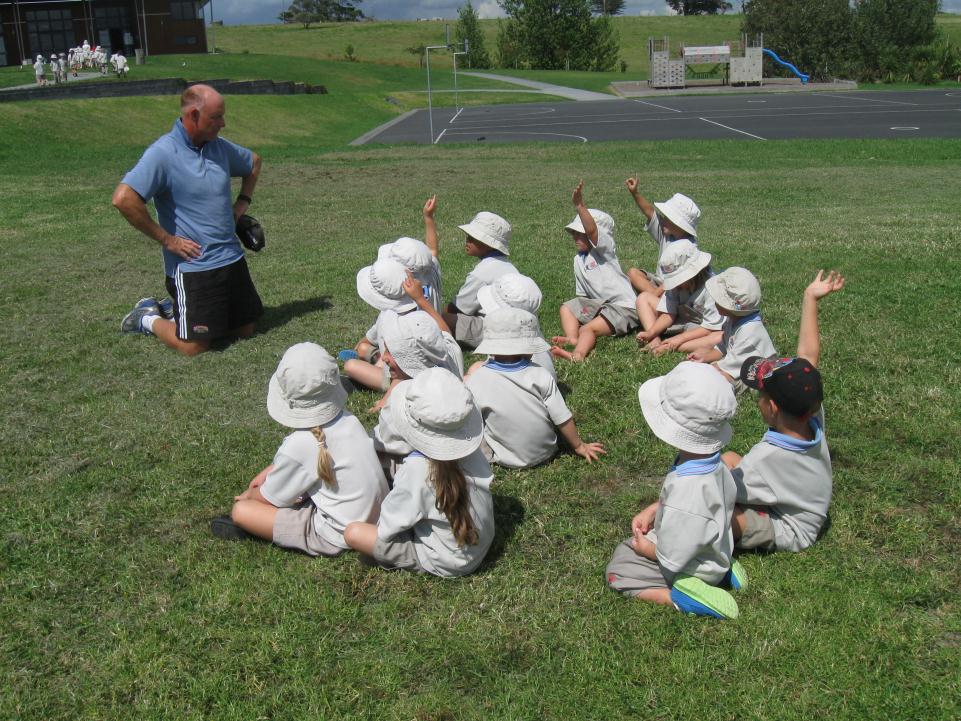 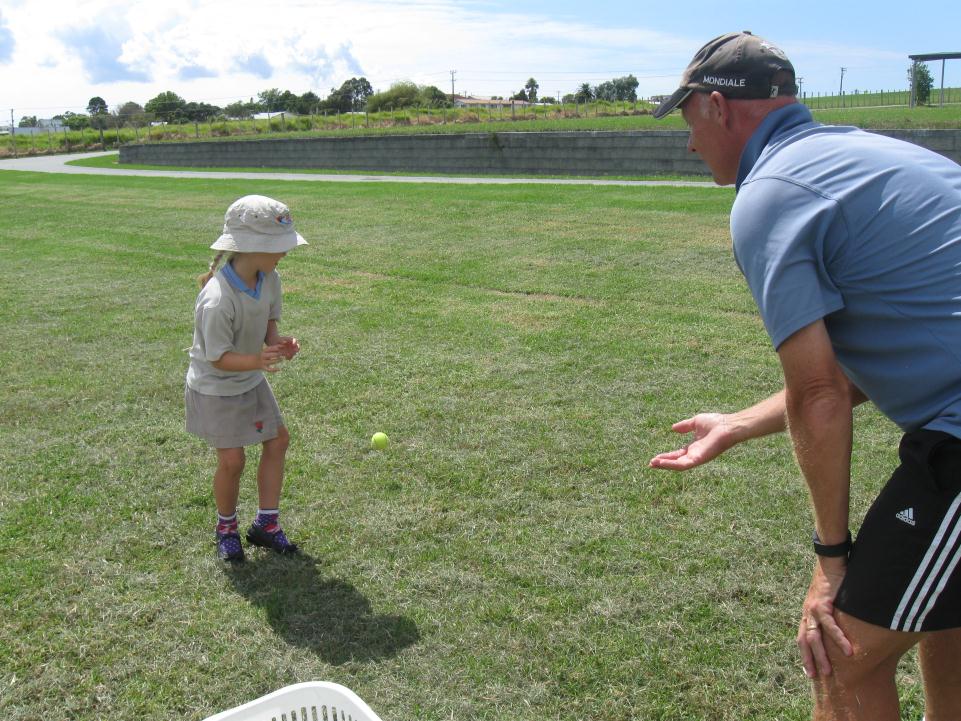 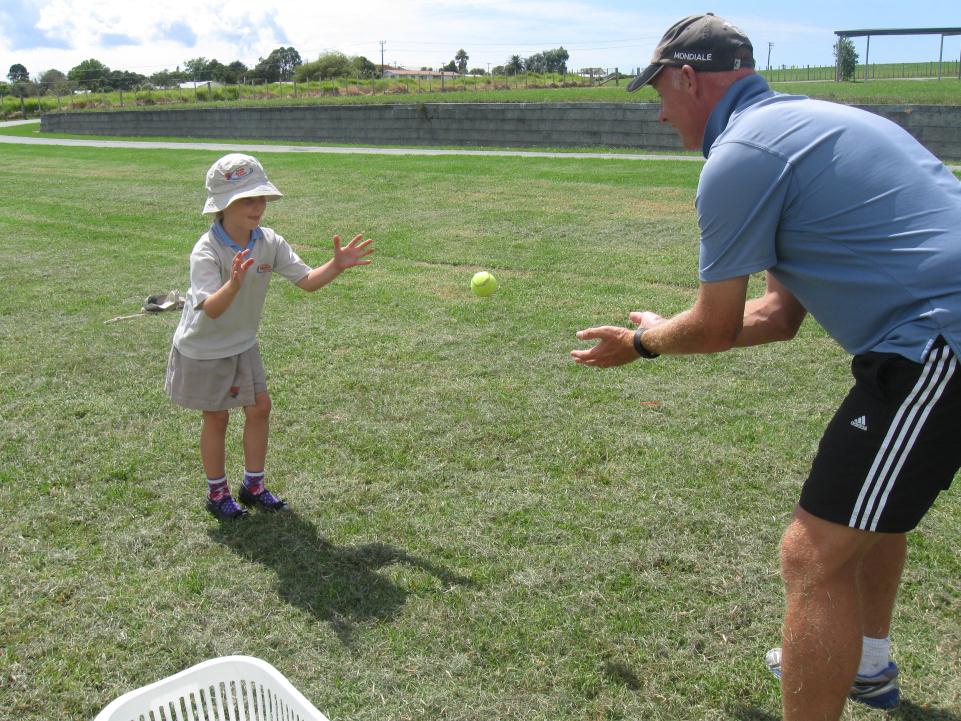 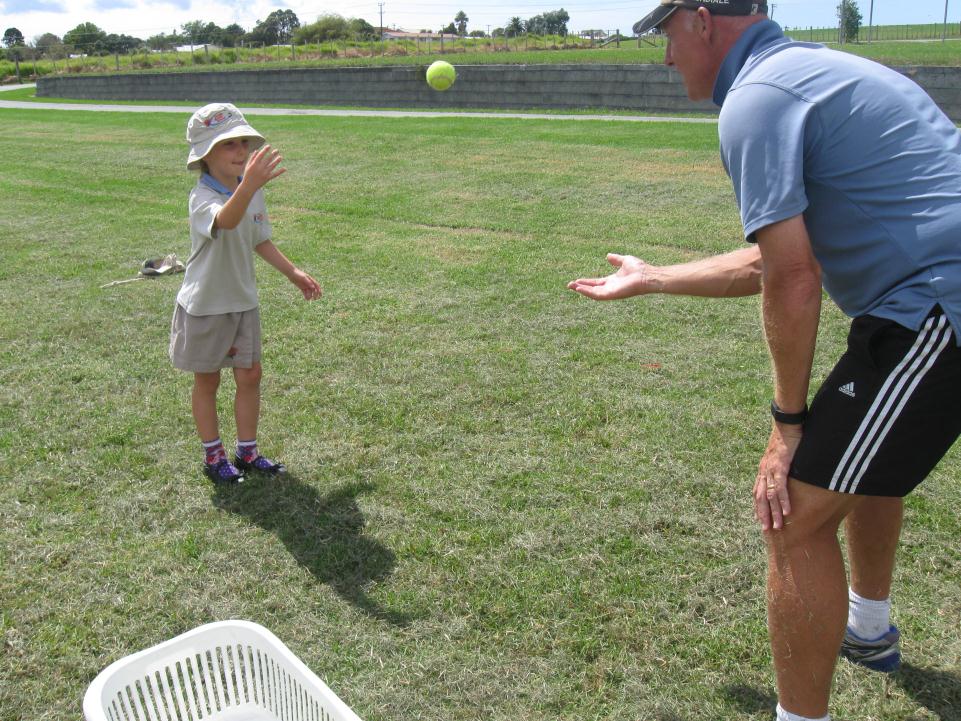 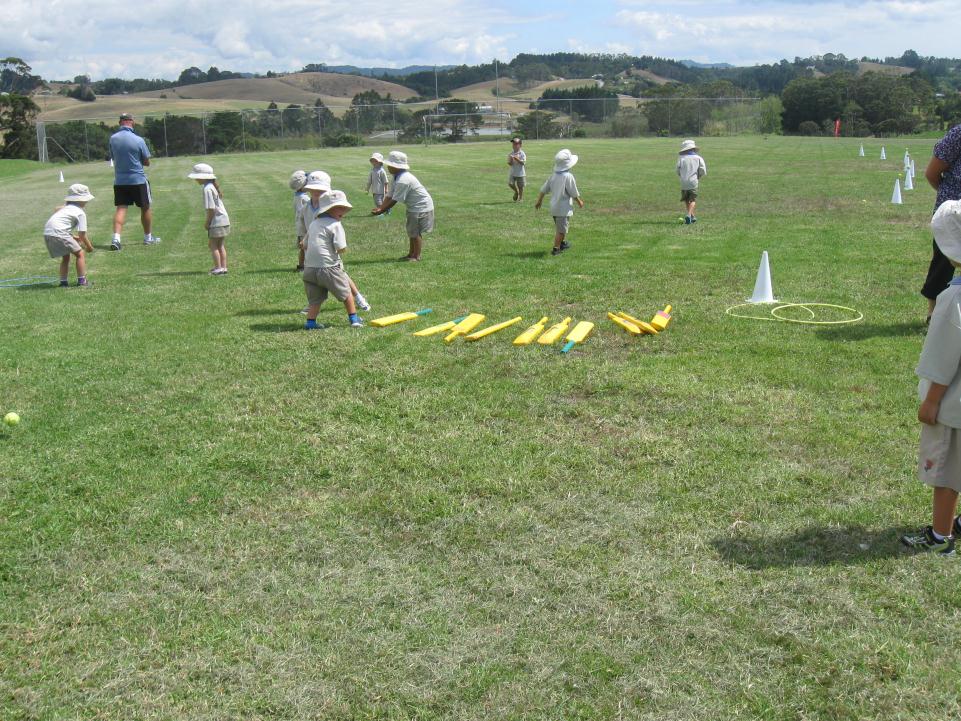 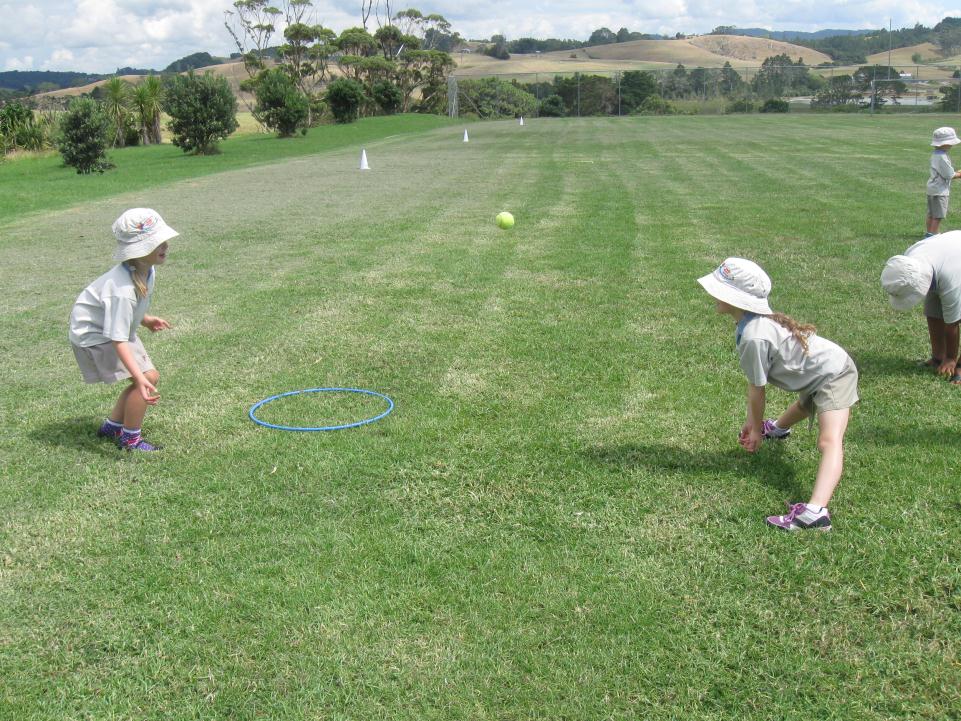 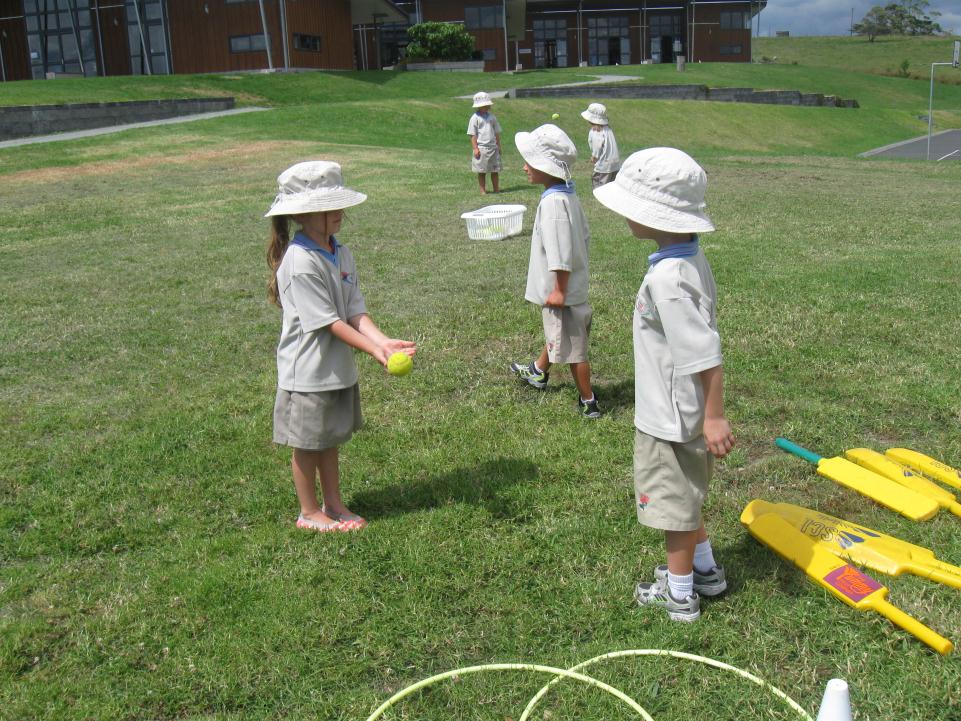 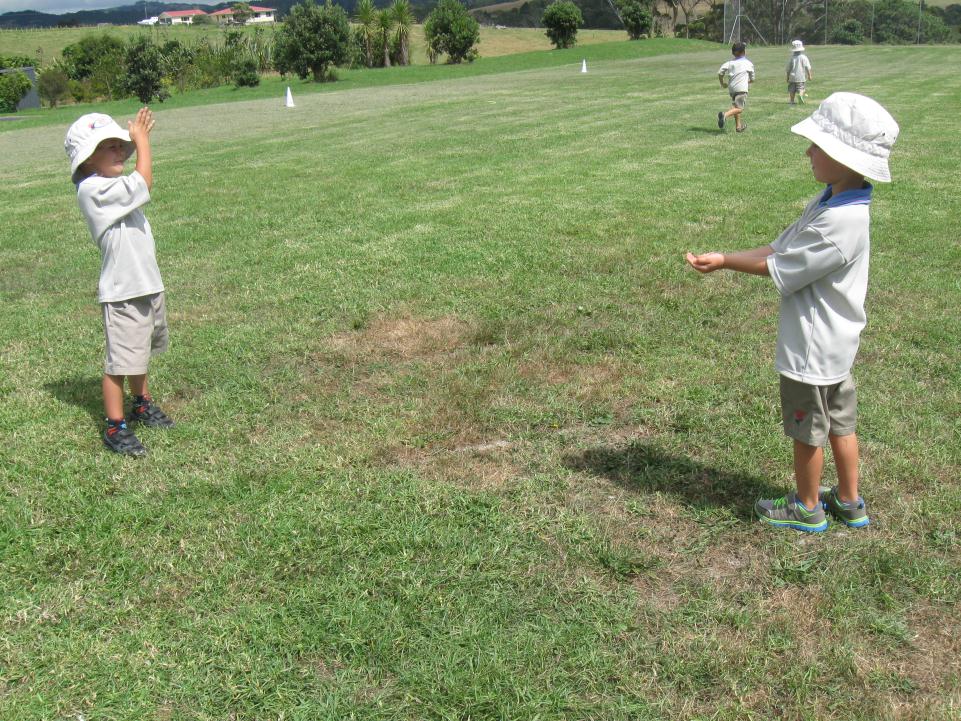 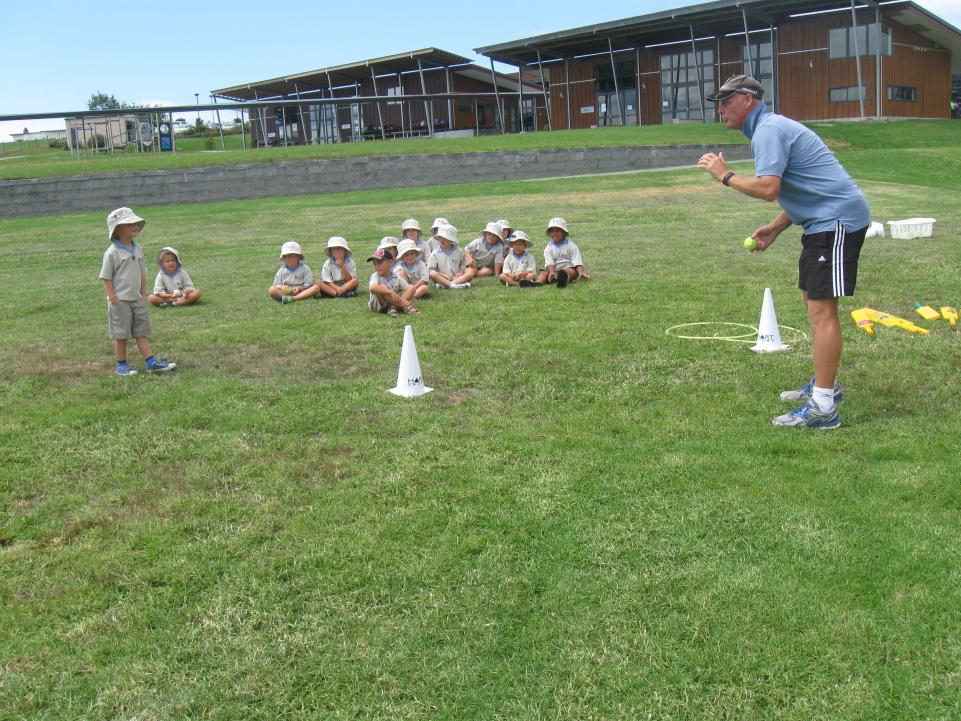 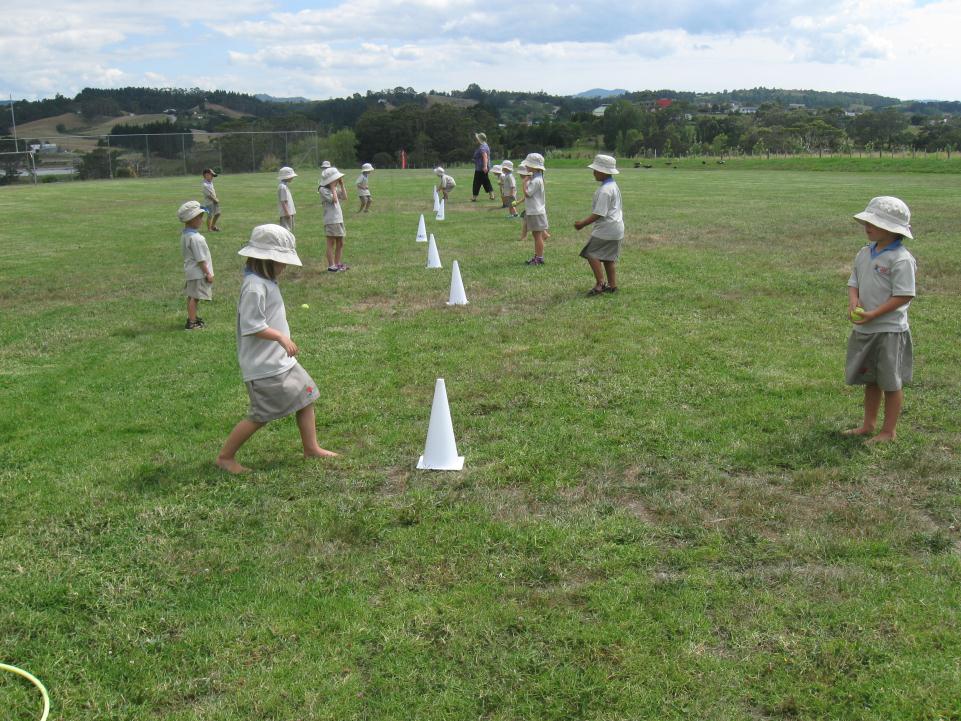 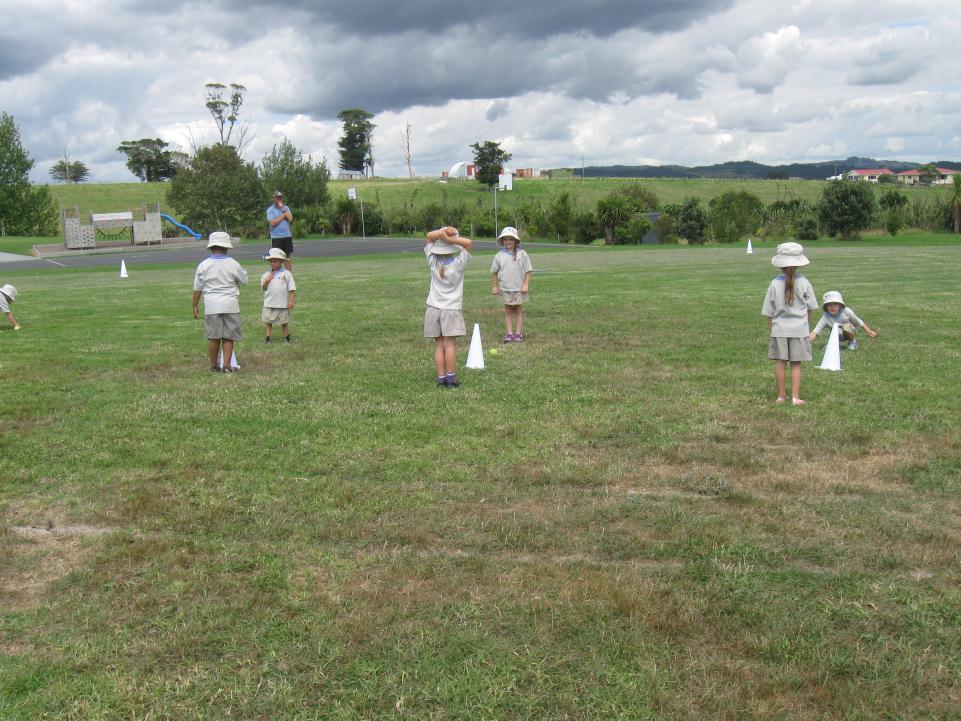 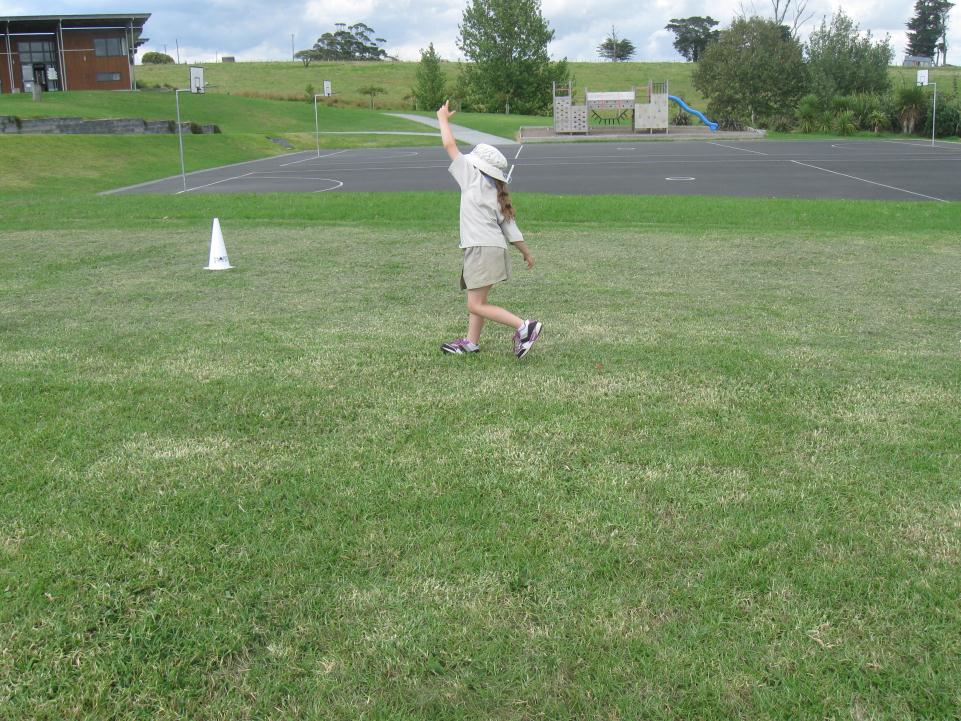 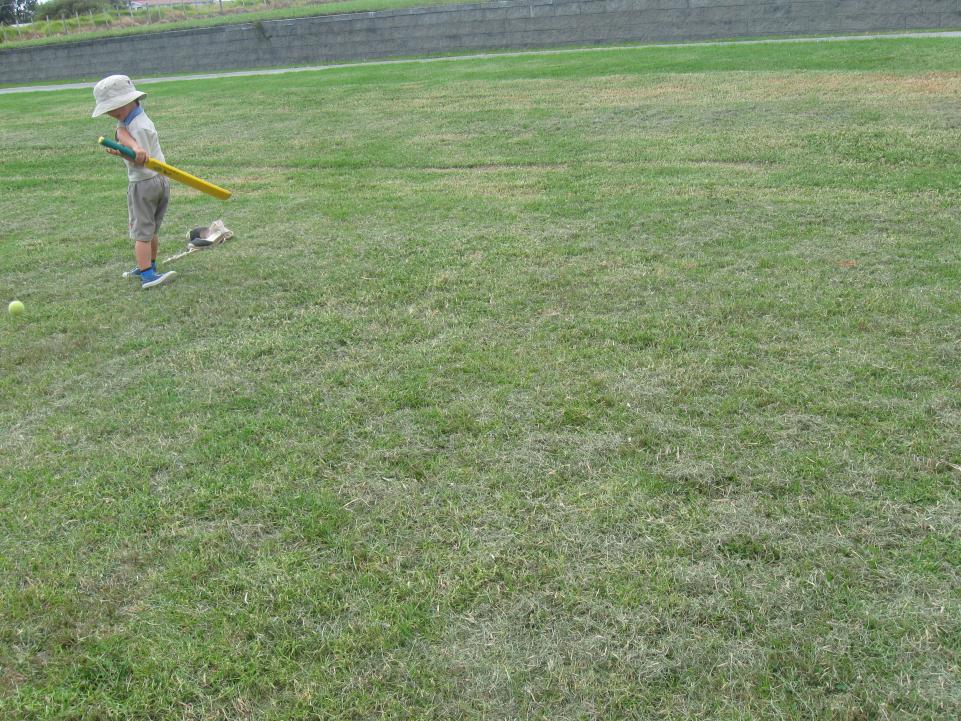 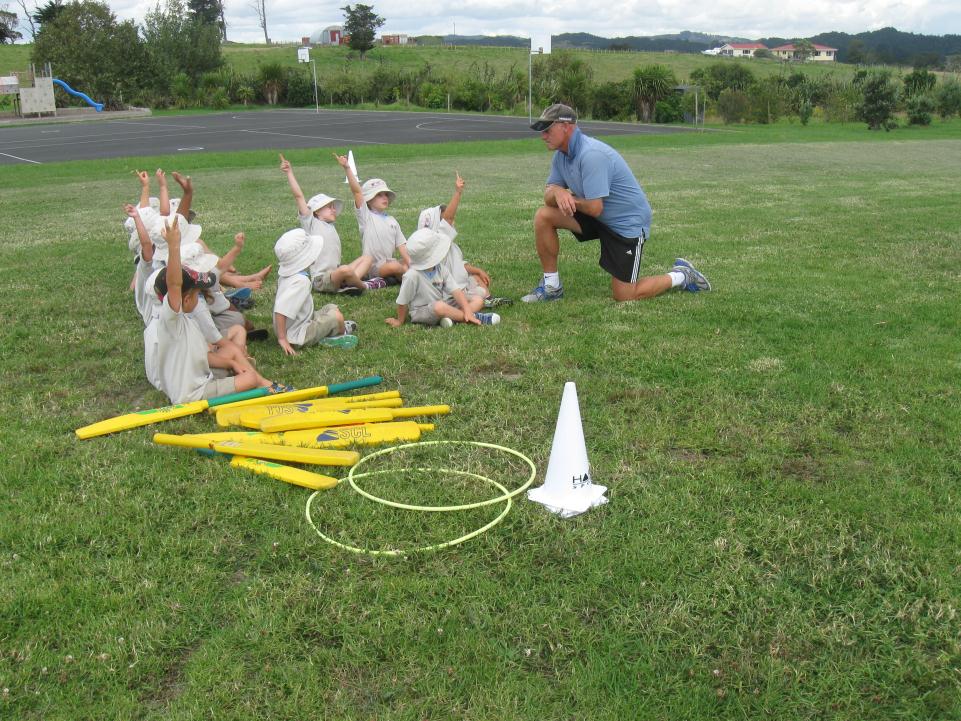 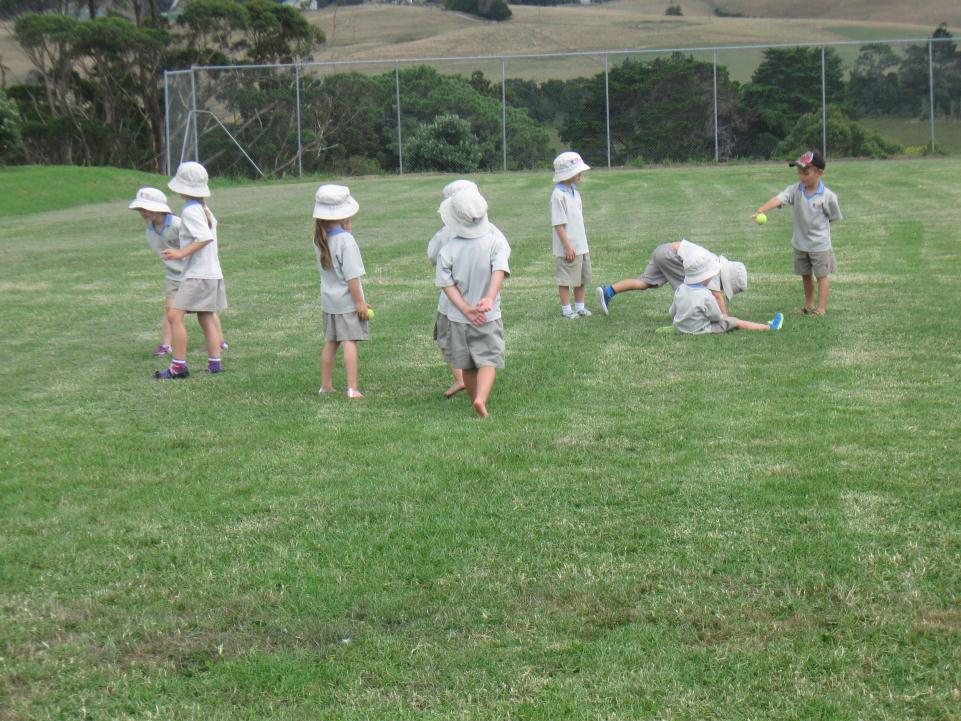